Художники -
портретисты
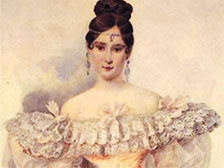 Учитель  ИЗО Маценко  Марина Борисовна
МАОУ гимназия № 22
г. Калининград
композиция
В портретах 
1. В.Васнецова «Нестор, летописец» 
2. И.Репина «Белорус»
композиция:
  а) асимметричная        
б) симметричная
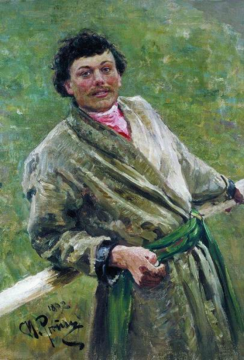 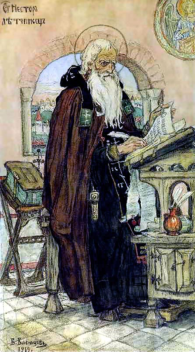 а)
а)
б)
б)
[Speaker Notes: Выберите из пункта 1. вариант а) или б) ,   аналогично из пункта 2. , затем  перейдите к следующей группе слайдов.]
Композиция
В портретах 
1. В.Васнецова «Нестор, летописец» 
2. И.Репина «Белорус»
композиция:
  а) асимметричная        
б) симметричная
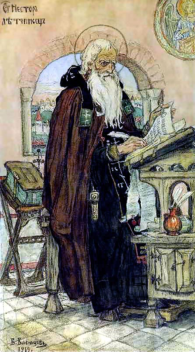 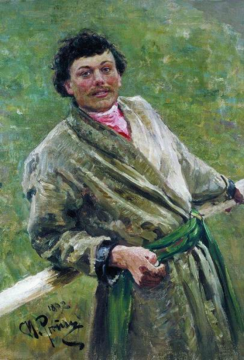 Верно
Композиция
В портретах 
1. В.Васнецова «Нестор, летописец» 
2. И.Репина «Белорус»
композиция:
  а) асимметричная        
б) симметричная
Композиция является симметричной относительно центра
Композиция является асимметричной относительно центра
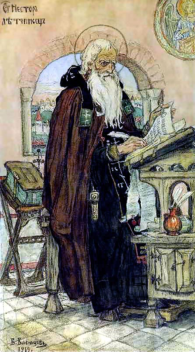 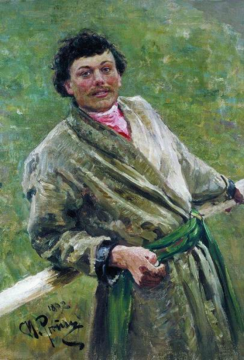 Неверно
композиция
В портретах 
1. В.Серова «Портрет Левитана»
2. В. Сурикова «Портрет крестьянина»
 композиция является:
                      а) открытой        
                      б) закрытой
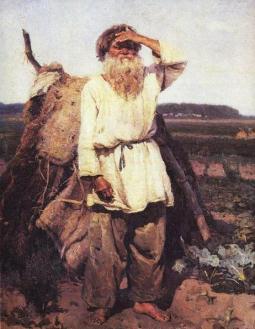 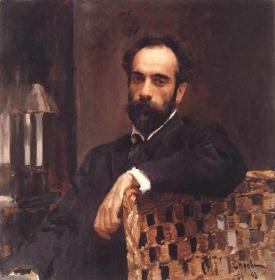 а)
а)
б)
б)
[Speaker Notes: Выберите из пункта 1. вариант а) или б) ,   аналогично из пункта 2. , затем  перейдите к следующей группе слайдов.]
Композиция
В портретах 
1. В.Серова «Портрет Левитана»
2. В. Сурикова «Портрет крестьянина»
 композиция является:
                      а) открытой        
                      б) закрытой
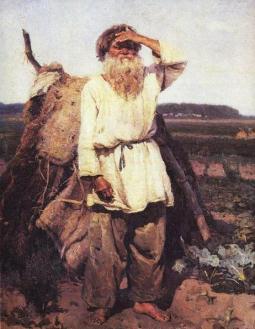 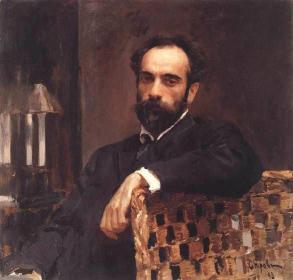 Верно
Композиция
В портретах 
1. В.Серова «Портрет Левитана»
2. В. Сурикова «Портрет крестьянина»
 композиция является:
                      а) открытой        
                      б) закрытой
Композиция 
открытая
Композиция 
закрытая
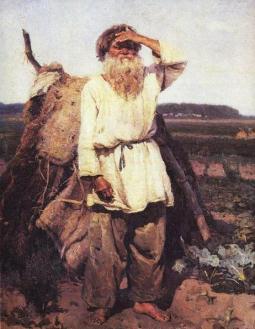 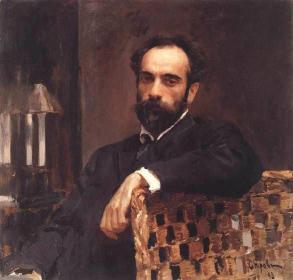 Неверно
содержание
В картинах 
              1. В. Васнецова «Снегурочка»
            2. Рембрандта «Портрет сына»
          сюжет
         а) реалистичный
 б) сказочный
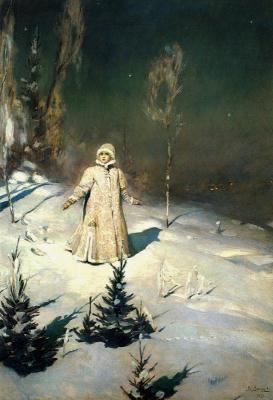 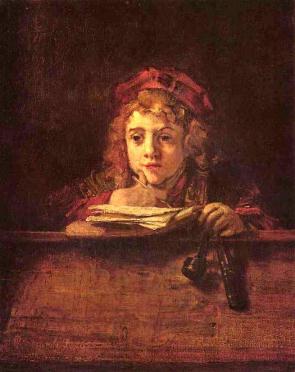 а)
а)
б)
б)
[Speaker Notes: Выберите из пункта 1. вариант а) или б) ,   аналогично из пункта 2. , затем перейдите к следующей группе слайдов.]
Содержание
В портретах 
              1. В. Васнецова «Снегурочка»
            2. Рембрандта «Портрет сына»
          сюжет
         а) реалистичный
 б) сказочный
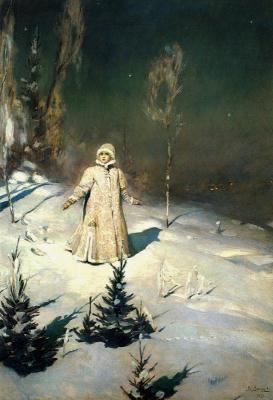 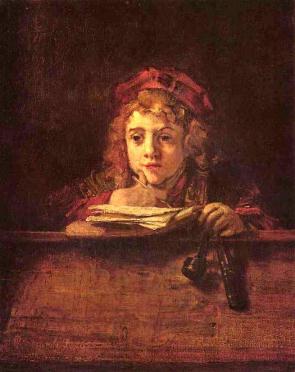 Верно
Содержание
Содержание картины является  реалистичным
В портретах 
              1. В. Васнецова «Снегурочка»
            2. Рембрандта «Портрет сына»
          сюжет
         а) реалистичный
 б) сказочный
Содержание картины является сказочным
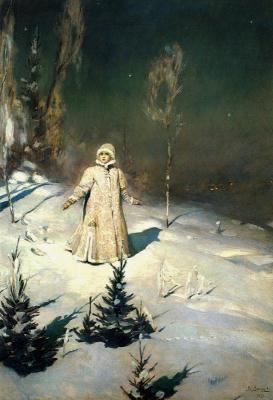 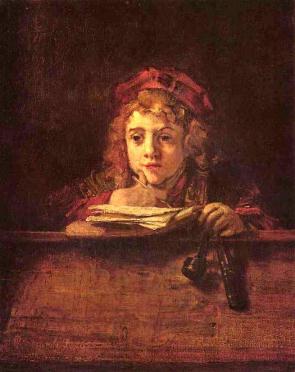 Неверно
характеристики
В  каких портретах И. Репина 
           изображен:
  а) молодой человек
б) пожилой человек
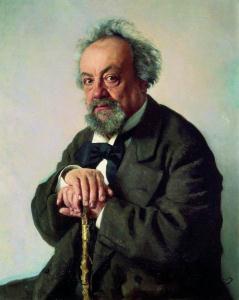 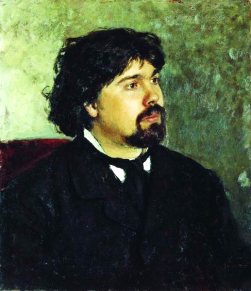 а)
а)
б)
б)
[Speaker Notes: Выберите из пункта 1. вариант а) или б) ,   аналогично из пункта 2. , затем перейдите к следующей группе слайдов.]
Характеристики
В  каких портретах 
 И. Репина  
изображен:
а) молодой человек
б) пожилой человек
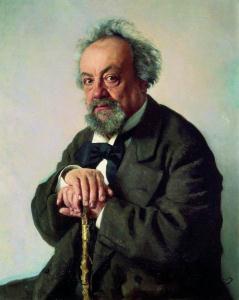 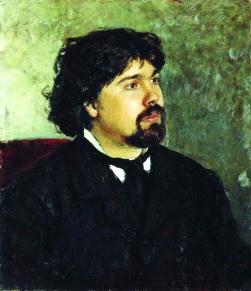 Верно
Характеристики
В  каких портретах портретах 
И. Репина
изображен:
а) молодой человек
б) пожилой человек
молодой человек
пожилой человек
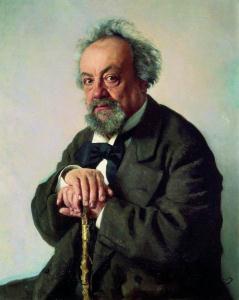 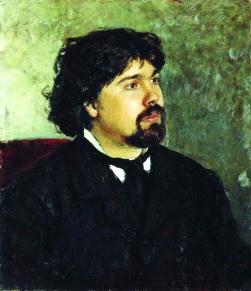 Глядя на портрет,  можно определить возраст, настроение, положение человека в обществе.
Неверно
цвет
В портретах 
1. П. Федотова «Портрет Н. Жданович» 
2. И.Репина «Белорус» 
используются цвета:
а) холодные
б) теплые
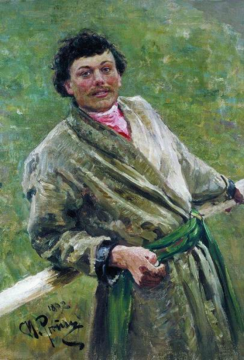 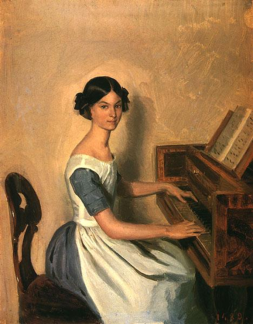 а)
а)
б)
б)
[Speaker Notes: Выберите из пункта 1. вариант а) или б) ,   аналогично из пункта 2. , затем перейдите к следующей группе слайдов.]
Цвет
В портретах 
1. П. Федотова «Портрет Н. Жданович» 
2. И.Репина «Белорус» 
используются цвета:
а) холодные
б) теплые
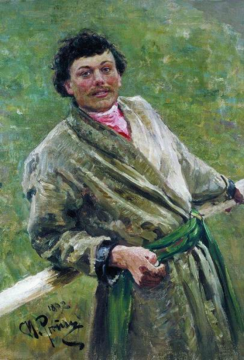 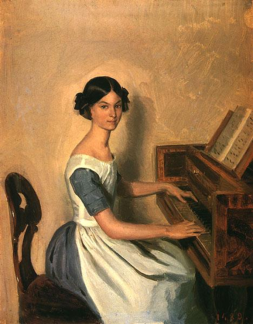 Верно
Цвет
В портретах 
1. П. Федотова «Портрет Н. Жданович» 
2. И.Репина «Белорус» 
используются цвета:
а) холодные
б) теплые
холодные цвета
теплые цвета
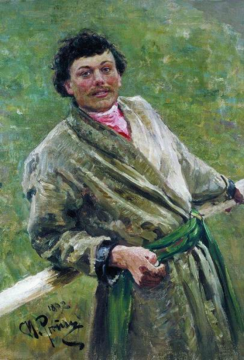 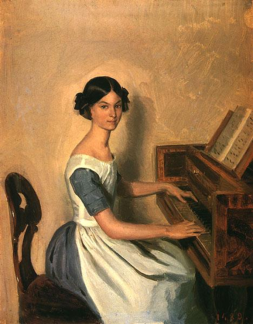 Неверно
контраст цвета
В портретах 
1. Рембрандта «Портрет сына» 
2. И.Репина «Портрет Менделеева» 
используются цвета:
   а) контрастные
б) сближенные
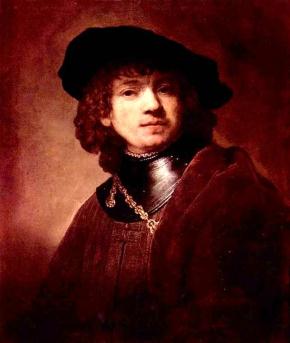 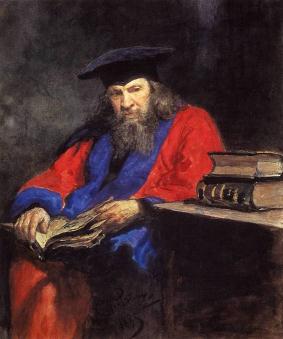 а)
а)
б)
б)
[Speaker Notes: Выберите из пункта 1. вариант а) или б) ,   аналогично из пункта 2. , затем перейдите к следующей группе слайдов.]
Контраст цвета
В портретах 
1. Рембрандта «Портрет сына» 
2. И.Репина «Портрет Менделеева» 
используются цвета:
   а) контрастные
б) сближенные
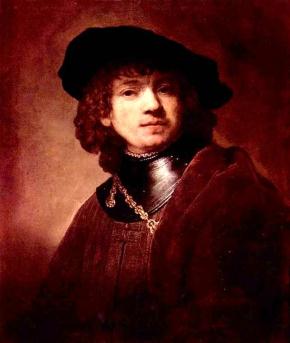 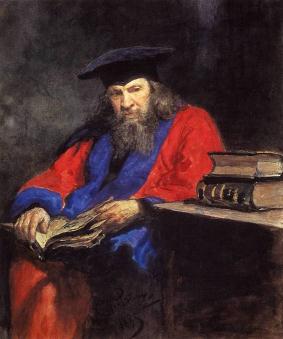 Верно
Контраст цвета
В портретах 
1. Рембрандта «Портрет сына» 
2. И.Репина «Портрет Менделеева» 
используются цвета:
   а) контрастные
б) сближенные
цвета сближенные
цвета контрастные
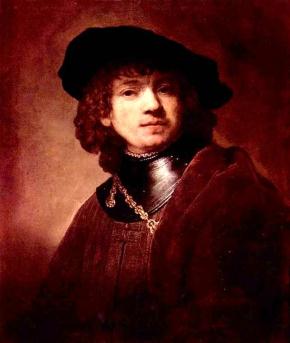 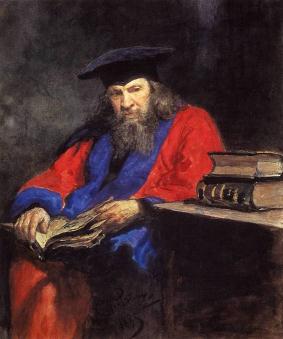 Неверно
контраст тона
В портретах 
1. П. Федотова «Портрет г. Е. Растопчиной» 
2. В. Сурикова «Портрет» 
     используются тона:
                      а) контрастные
 б) не контрастные
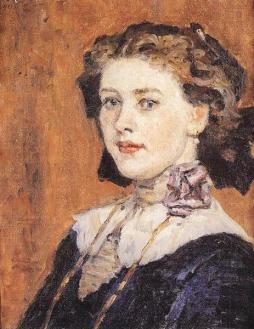 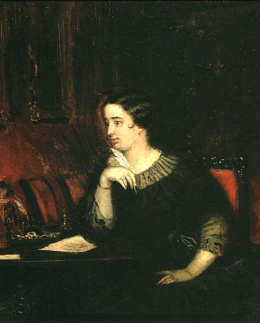 а)
а)
б)
б)
[Speaker Notes: Выберите из пункта 1. вариант а) или б) ,   аналогично из пункта 2. , затем перейдите к следующей группе слайдов.]
Контраст тона
В портретах 
1. П. Федотова «Портрет г. Е. Растопчиной» 
2. В. Сурикова «Портрет» 
     используются тона
а)контрастные
б) не контрастные
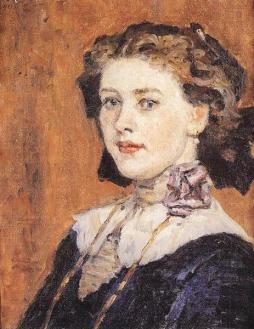 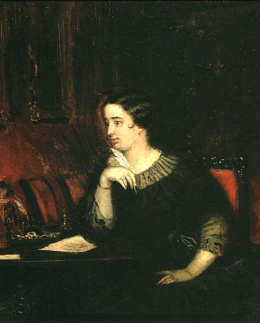 Верно
Контраст цвета
В портретах 
1. П. Федотова «Портрет г. Е. Растопчиной» 
2. В. Сурикова «Портрет» 
     используются тона:
                             а) контрастные
 б) не контрастные
тона  не контрастные
тона контрастные
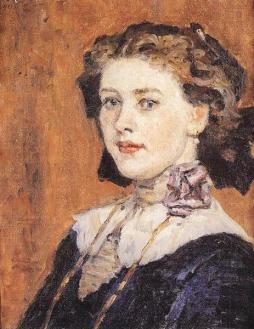 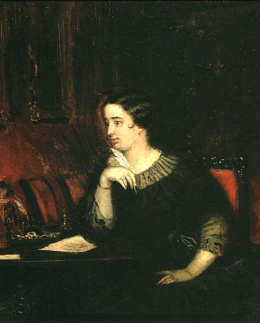 Неверно
Спасибо за внимание!
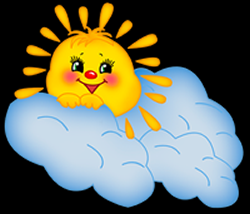